09.04.2020
УСЕЧЁННАЯ ПИРАМИДА
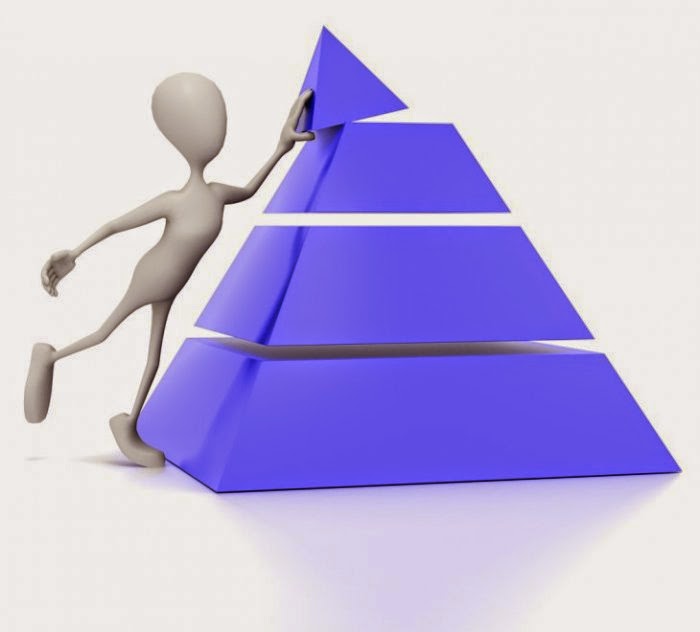 Повторение
Дайте определение пирамиды.
Назовите элементы пирамиды.
S
D
С
О
А
В
Повторение
Какая пирамида называется правильной?
Как находится площадь боковой поверхности правильной пирамиды?
Чему равна площадь полной поверхности пирамиды?
Вспомним определение трапеции
Какие виды трапеций вам известны?
Как найти площадь трапеции?
Задача № 1.
В прямоугольной трапеции ABCD,
АВ = ВС = 9 см, угол D равен 45°. Найдите площадь трапеции.
C
B
9
9
45°
D
А
F
Задача № 2.
В равнобедренной трапеции ABCD,
ВН − высота, угол В равен 120°, АВ = 4см, 
HD = 9 см. Найдите площадь трапеции.
C
B
120°
4
D
P
H
А
9
В1
В3
В2
Усеченная пирамида
Возьмем произвольную пирамиду РА1А2…Аn.
S
Проведем секущую плоскость α, параллельную плоскости β основания пирамиды и пересекающую боковые ребра в точках В1, В2,…,Вn.
Аn
А1
А3
А2
Усеченная пирамида
В1
В3
В2
Плоскость параллельная основанию пирамиды, разбивает её на два многогранника. Один из них является пирамидой, а другой называется усечённой пирамидой.
S
Усеченная пирамида – это часть полной пирамиды, заключенная между её основанием и секущей плоскостью, параллельной основанию данной пирамиды
Аn
А1
А3
А2
Усеченная пирамида
В1
В3
В2
Усечённая пирамида – многогранник, гранями которого являются два n – угольника А1А2 … Аn и В1В2 … Вn , расположенные в параллельных плоскостях, и n – четырёхугольников А1В1В2А2,  А2В2В3А3, … ,Аn Вn В1А1.
Многоугольники А1А2А3 … Аn и В1В2В3 … Вn  - нижнее и верхнее основания  усечённой пирамиды
Основания
Аn
А1
А3
А2
Усеченная пирамида
В1
Р
В3
В2
Н
Отрезки А1В1, А2В2, А3В3… - боковые ребра усечённой пирамиды
Четырёхугольники А1В1В2А2, А2В2В3А3 … - боковые грани усечённой пирамиды.
Отрезок РН – перпендикуляр, проведённый из какой-нибудь точки верхнего основания к нижнему основанию – называется высотой усечённой пирамиды.
Аn
А1
А3
А2
УСЕЧЕННЫЕ ПИРАМИДЫ
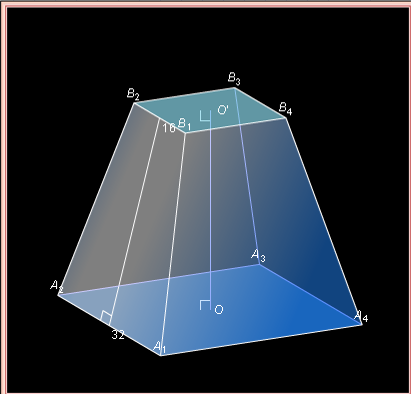 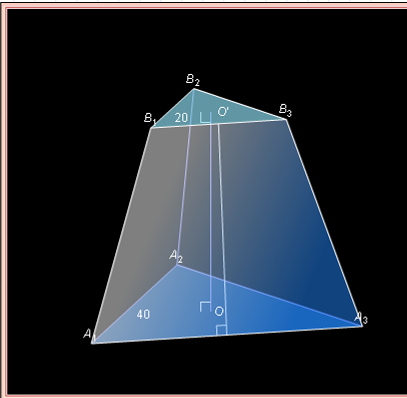 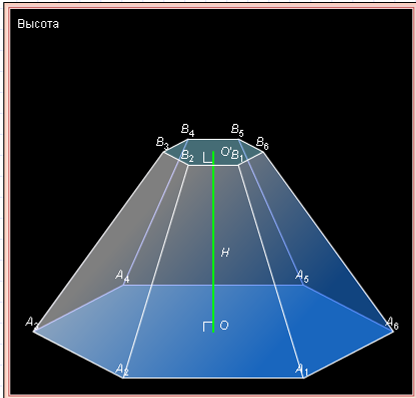 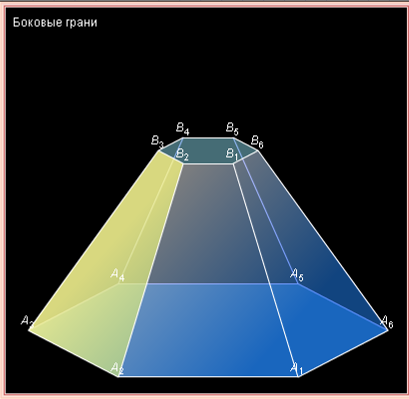 В1
Р
В3
В2
Н
Докажите, что боковые грани усечённой пирамиды являются трапециями.
Рассмотрим четырехугольник    А1В1В2А2.
1. α ║ β
(SА2А3) ∩ α = А2А3       
(SА2А3) ∩ β = В2В3
 Значит, А2А3 ║ В2В3
     2. А2S  ∩ А3S = S, значит А2В2 ║ А3В3
 Т.о. А1В1В2А2 – трапеция по определению
Аналогично доказывается и про остальные боковые грани.
S
Аn
А1
А3
А2
ПРАВИЛЬНАЯ УСЕЧЕННАЯ ПИРАМИДА
Усеченная пирамида называется правильной, если она получена сечением правильной пирамиды плоскостью, параллельной основанию.
Высота боковой грани называется апофемой
НН1
C
D
Н
О
A
B
D1
С1
Н1
О1
А1
В1
СВОЙСТВА ПРАВИЛЬНОЙ УСЕЧЕННОЙ ПИРАМИДЫ
Основания - правильные многоугольники .
 Боковые грани – равные равнобедренные трапеции
C
D
О
A
B
D1
С1
О1
А1
В1
ПЛОЩАДЬ ПОВЕРХНОСТИ УСЕЧЁННОЙ ПИРАМИДЫ
Площадью полной поверхности усечённой пирамиды (Sполн) называется сумма площадей всех её граней: оснований и всех боковых граней.

Площадью боковой поверхности усечённой пирамиды (Sбок) называется сумма площадей её боковых граней.
Площадь боковой поверхности правильной пирамиды равна половине произведения периметра основания на апофему.
 А как найти площадь боковой поверхности правильной усечённой пирамиды?
Sполн.усеч.=Sбок+Sверхн.осн.+Sнижн.осн.
ПЛОЩАДЬ БОКОВОЙ ПОВЕРХНОСТИ УСЕЧЁННОЙ ПИРАМИДЫ
Найдем площадь одной из граней правильной n-угольной усечённой пирамиды.
α1
Т.к. эта усечённая пирамида правильная, то
d
α2
Домашнее задание
1) № 267, 269;